Content Prepared by




Ms. C. SASIKALA
Assistant Professor,
Department of English,
Jamal Mohamed College,
Trichy – 620 020.
INDIAN WEAVERS
-SAROJINI NAIDU
AGENDA
Introduction
Theme of the poem
Poem lines
Explanation
Literary Devices
Nightingale of India
INTRODUCTION
Sarojini Naidu was an India political leader born on February 13, 1879 in Hyderabad, India. At a young age she wrote poetry and plays, a hobby she kept throughout her life. She later studied in England, and in 1916 she met Mahatma Gandhi which sparked her interest in the fight for India’s freedom. In 1925 she was elected as the first female President of the India National Congress. After India’s independence from England, Naidu became the first woman Governor of Uttar Pradesh. Naidu died on March 02, 1949 at Lucknow, Uttar Pradesh.
THEME OF THE POEM
Indian Weavers by Sarojini Naidu is a short poem consisting of three stanzas having four lines each. The poet talks about three types of dresses that the Indian Weavers weave at three particular times of the day. Metaphorically each time and the dress weaved in that time symbolises a particular stage of life.
The poem has the rhyme scheme AABB
Weavers
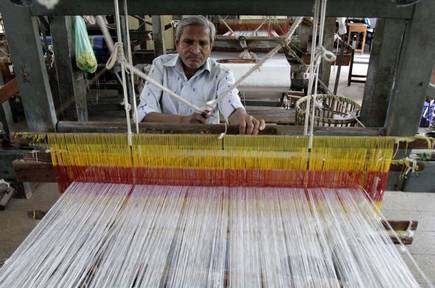 POEM LINES
WEAVERS, weaving at break of day,
Why do you weave a garment so gay? . . .
Blue as the wing of a halcyon wild,
We weave the robes of a new-born child.
Meanings
A break of day – early morning
Gay – brightly coloured (blue)loyalty,faith
Halcyon – a kingfisher bird.
Garment- clothes
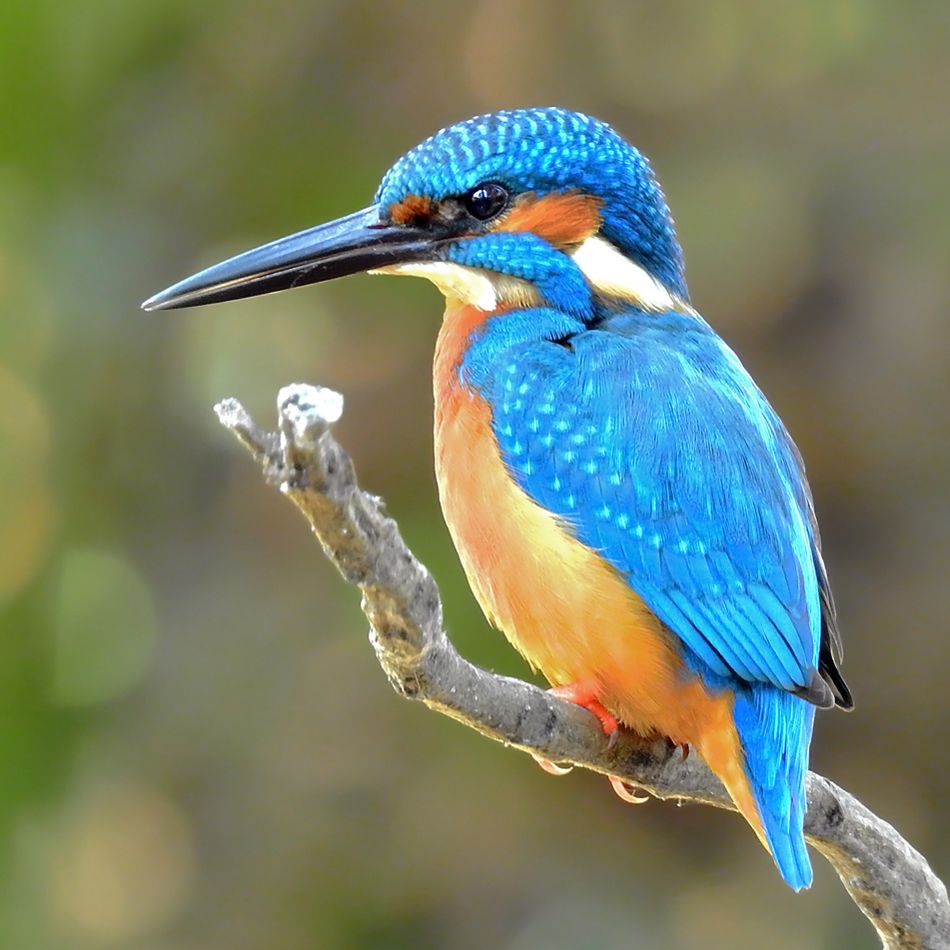 Weavers, weaving at fall of night,
Why do you weave a garment so bright? . . .
Like the plumes of a peacock, purple and green,
We weave the marriage-veils of a queen
Meaning
Fall of night – at the time of sunset
Plumes-feather 
Purple and green- here it refers to 
                                    peacock
Marriage-veils –a piece of material
                           Cover the face or head
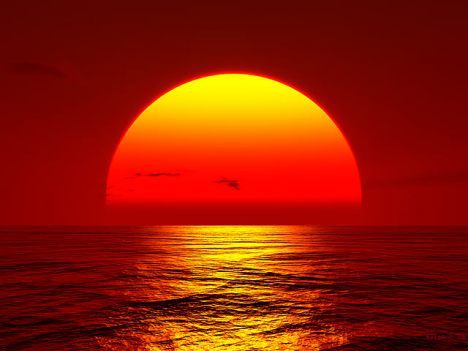 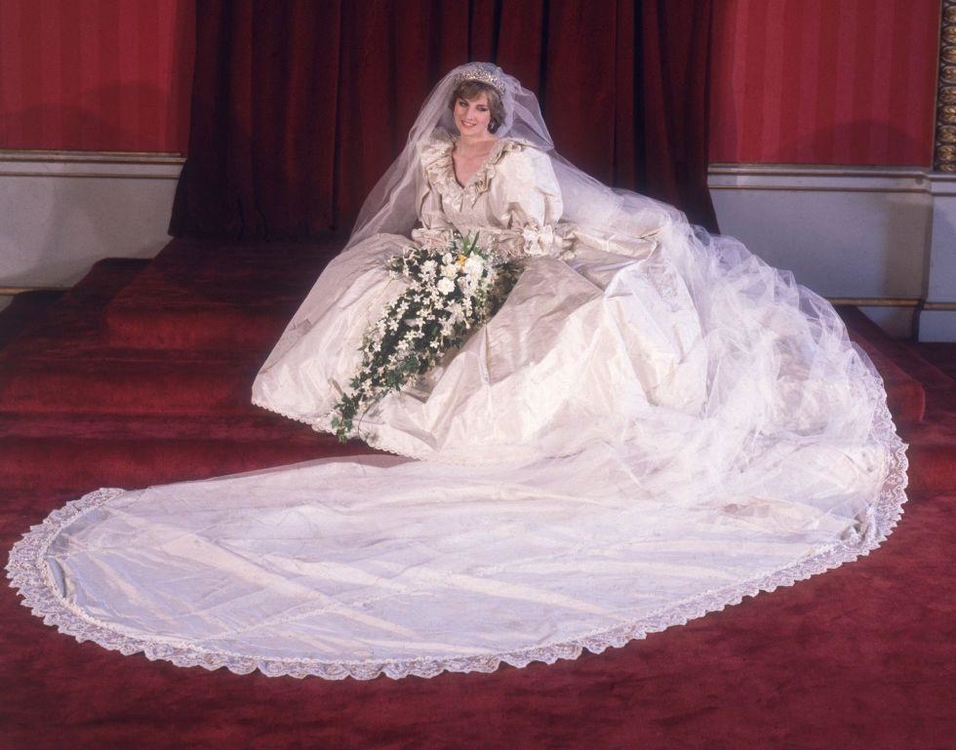 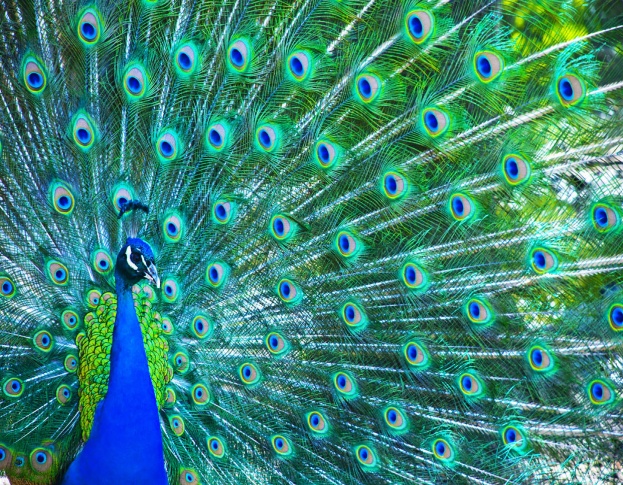 Weavers, weaving solemn and still,
What do you weave in the moonlight chill? . . .
White as a feather and white as a cloud,
We weave a dead man's funeral shroud
Meanings
Moonlight chill-the cooling came from 
                            the moon
Funeral shroud- a cloth used to 
                        wrap a dead body before it is buried.
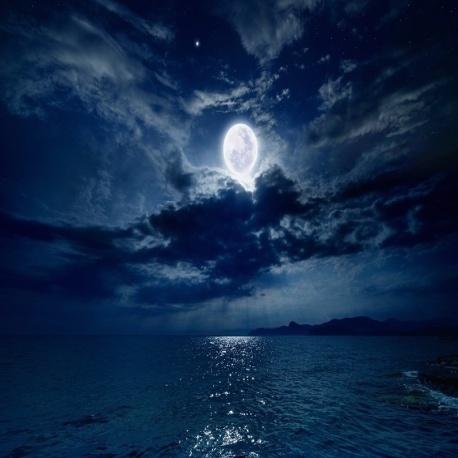 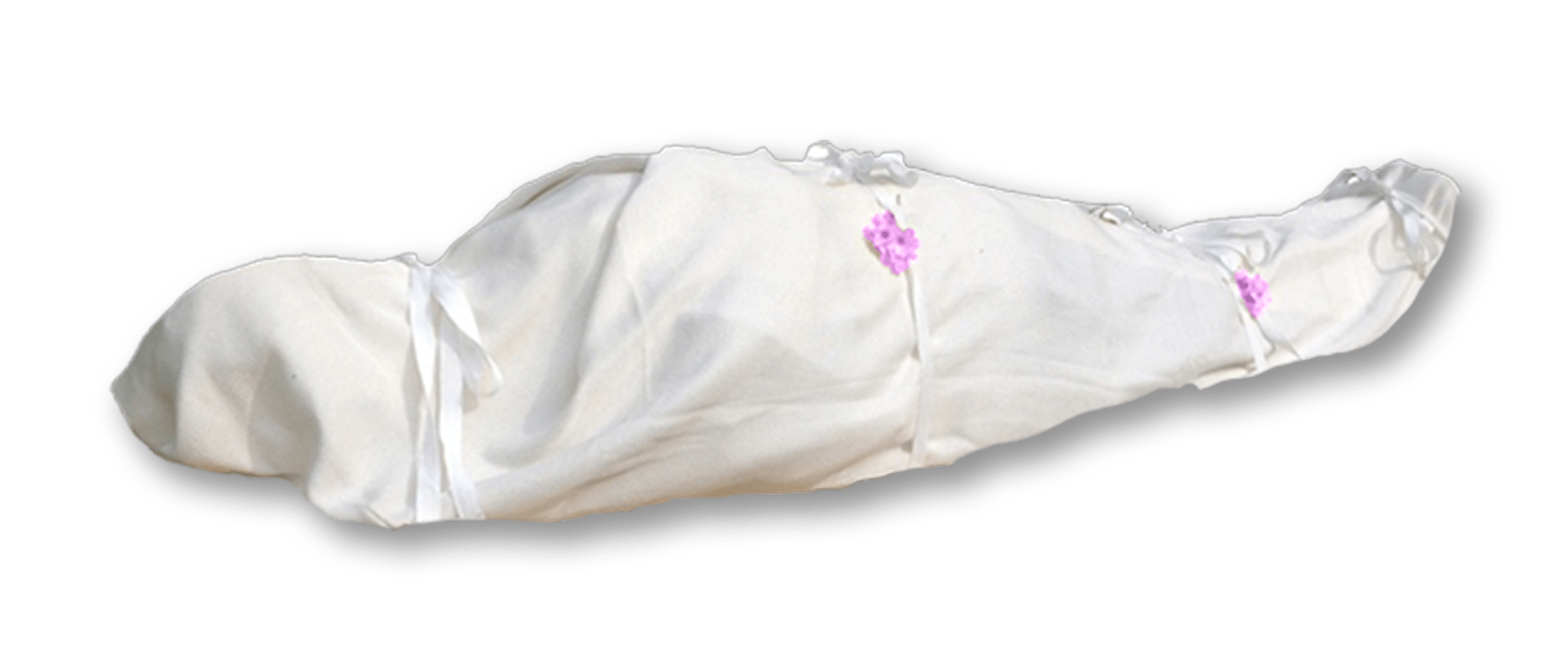